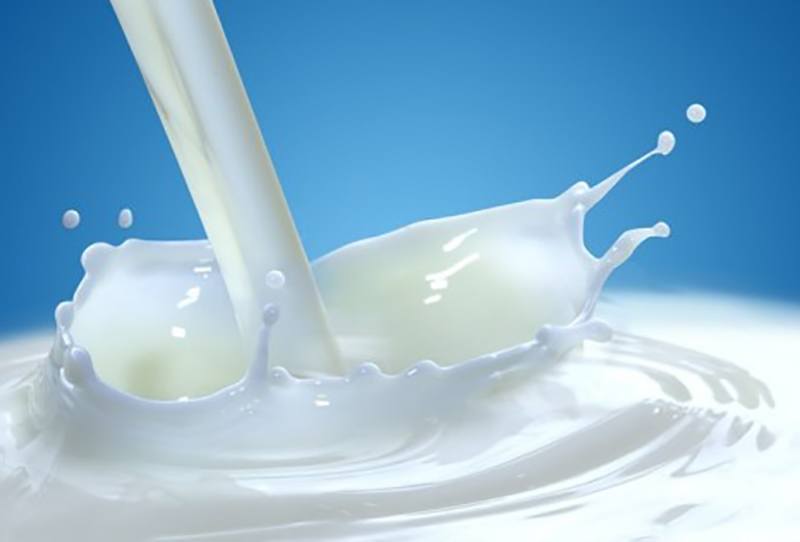 Latte e derivati
Attività del controllo ufficiale 2017
CC Tutela Agroalimentare
CC Tutela Salute
LNR Listeria monocytogenes
RASFF
LNR Stafilococchi coagulasi positivi
Lombardia Alpeggi
Tubercolosi
Brucellosi
PNR
Lombardia Coli VTEC
Importazioni
LNR Brucellosi
Audit su Autorità competenti
Farmacosorveglianza
Scambi
Lombardia Agalactiae
Latte crudo
FVG prodotti di malga
Lombardia Agalassia
Patrimonio zootecnico
Ispezioni e audit delle autorità regionali e locali
Piano di Vigilanza
e Controllo
Qualità merceologica alimenti generici
Lombardia Alpeggi
Prodotti da agricoltura biologica
Produzioni a DOP, a IGP e a STG
Friuli VG PPL Malghe
LNR Residui Farmaci veterinari
Patrimonio zootecnico
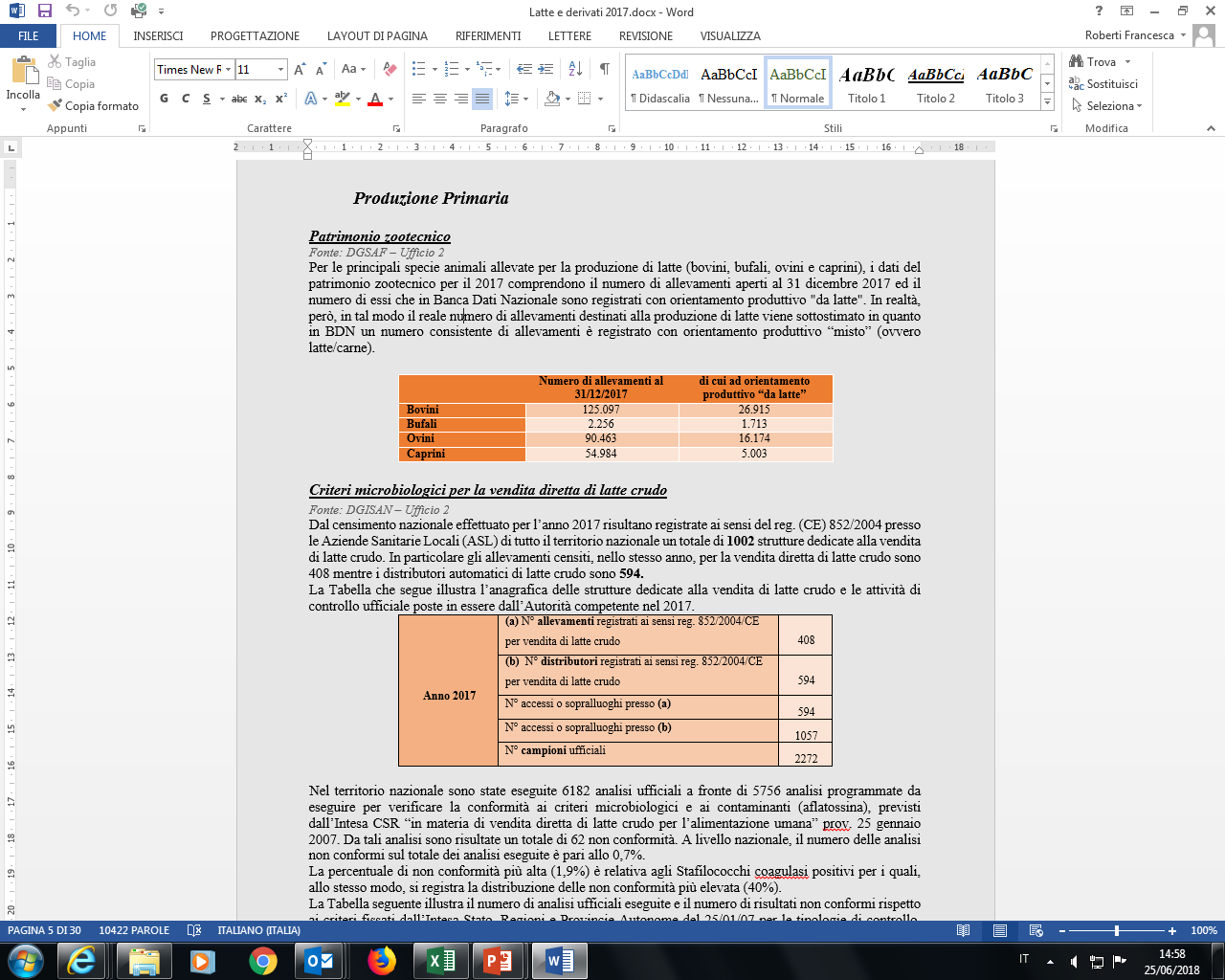 Criteri microbiologici per la vendita diretta di latte crudo
.....sospensione dell’attività di vendita di latte crudo per 63 distributori automatici e chiusura definitiva di 11 attività......
Piani regionali di Farmacosorveglianza
Nel corso del 2017, il Comando Carabinieri per la Tutela della Salute ha svolto complessivamente n. 1247 controlli lungo la filiera del latte riscontrando n. 423 non conformità presso allevamenti o in fase di distribuzione.
Piano
Nazionale
Residui
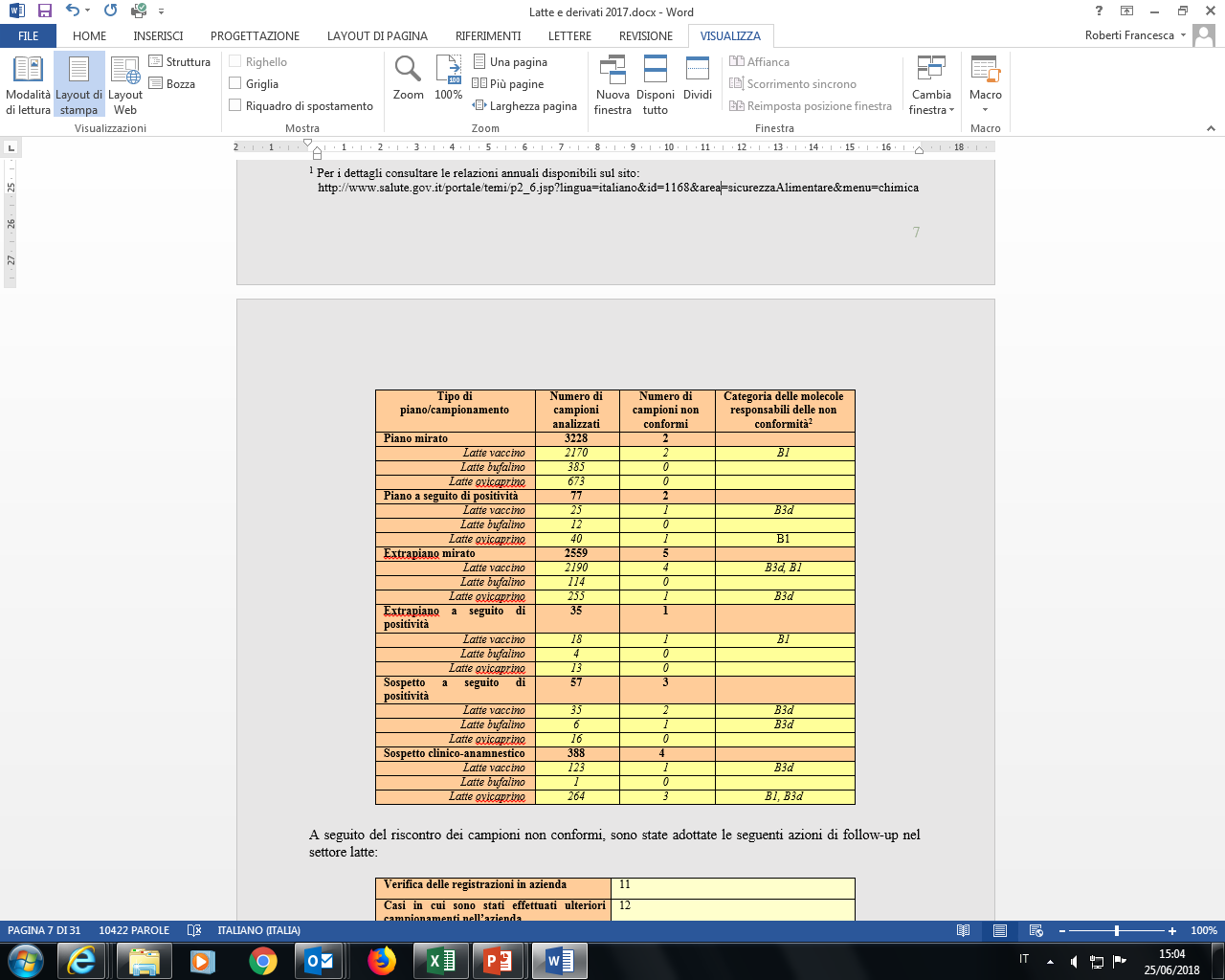 Piano
Nazionale
Residui
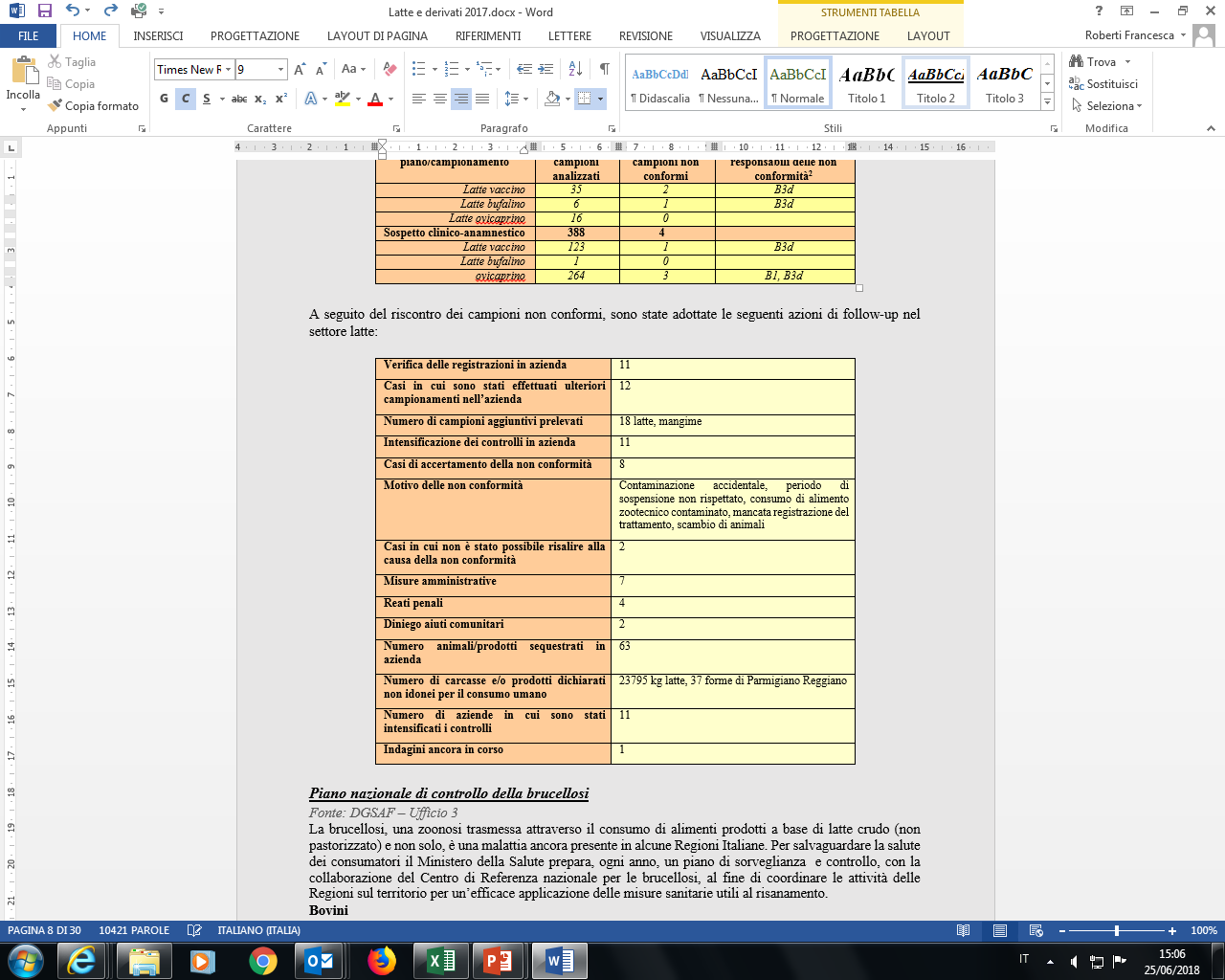 Azioni di follow-up
Piano nazionale di controllo della brucellosi
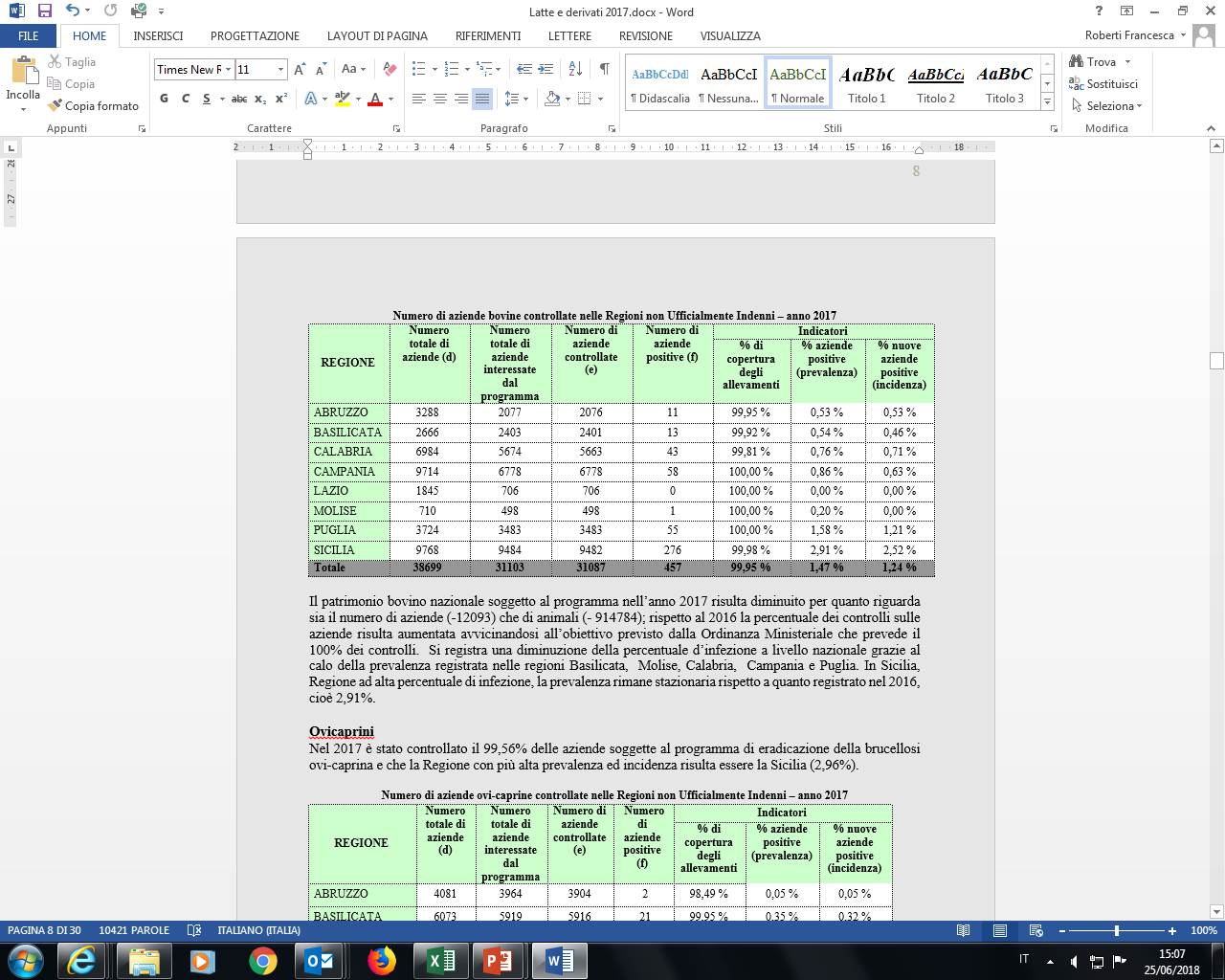 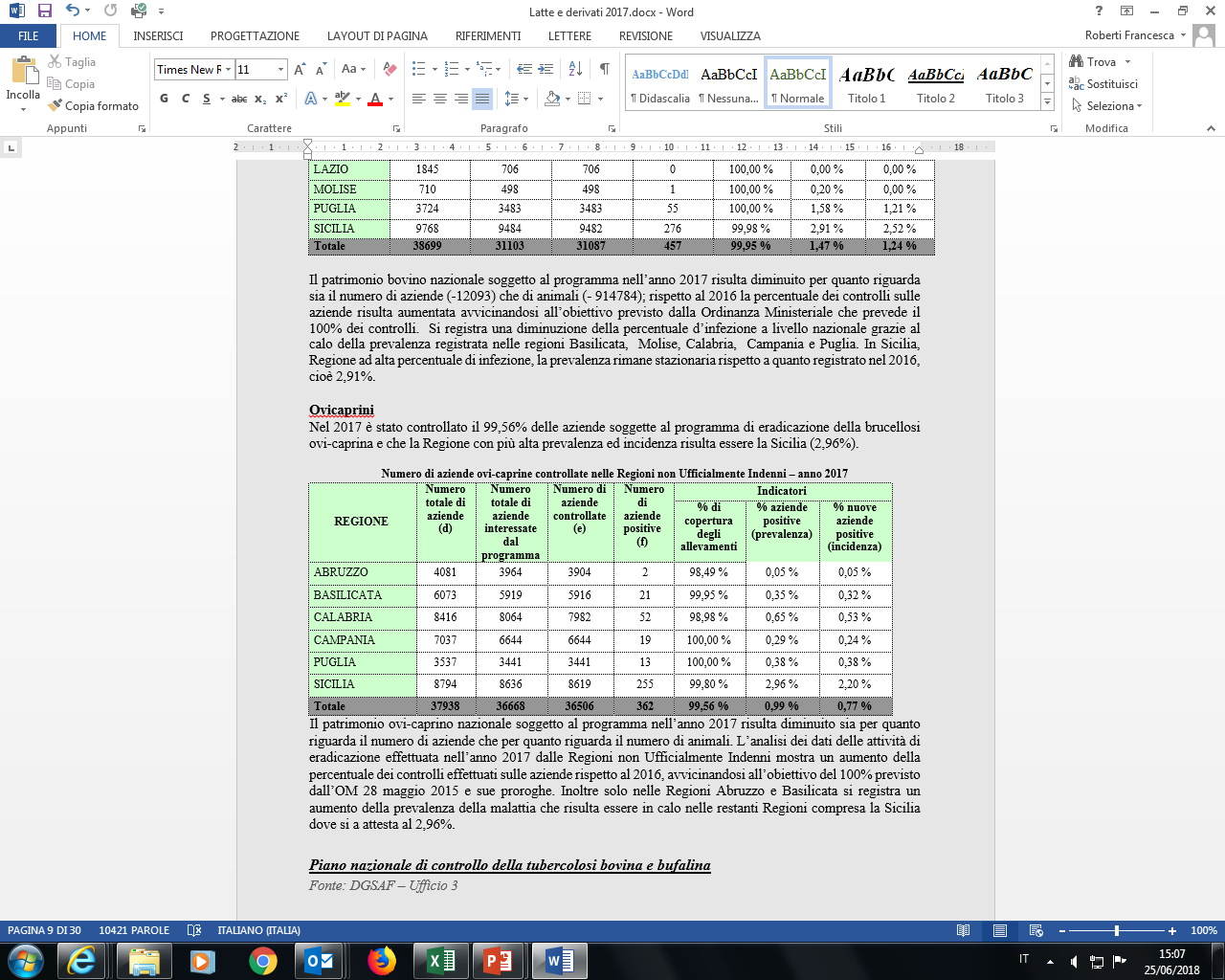 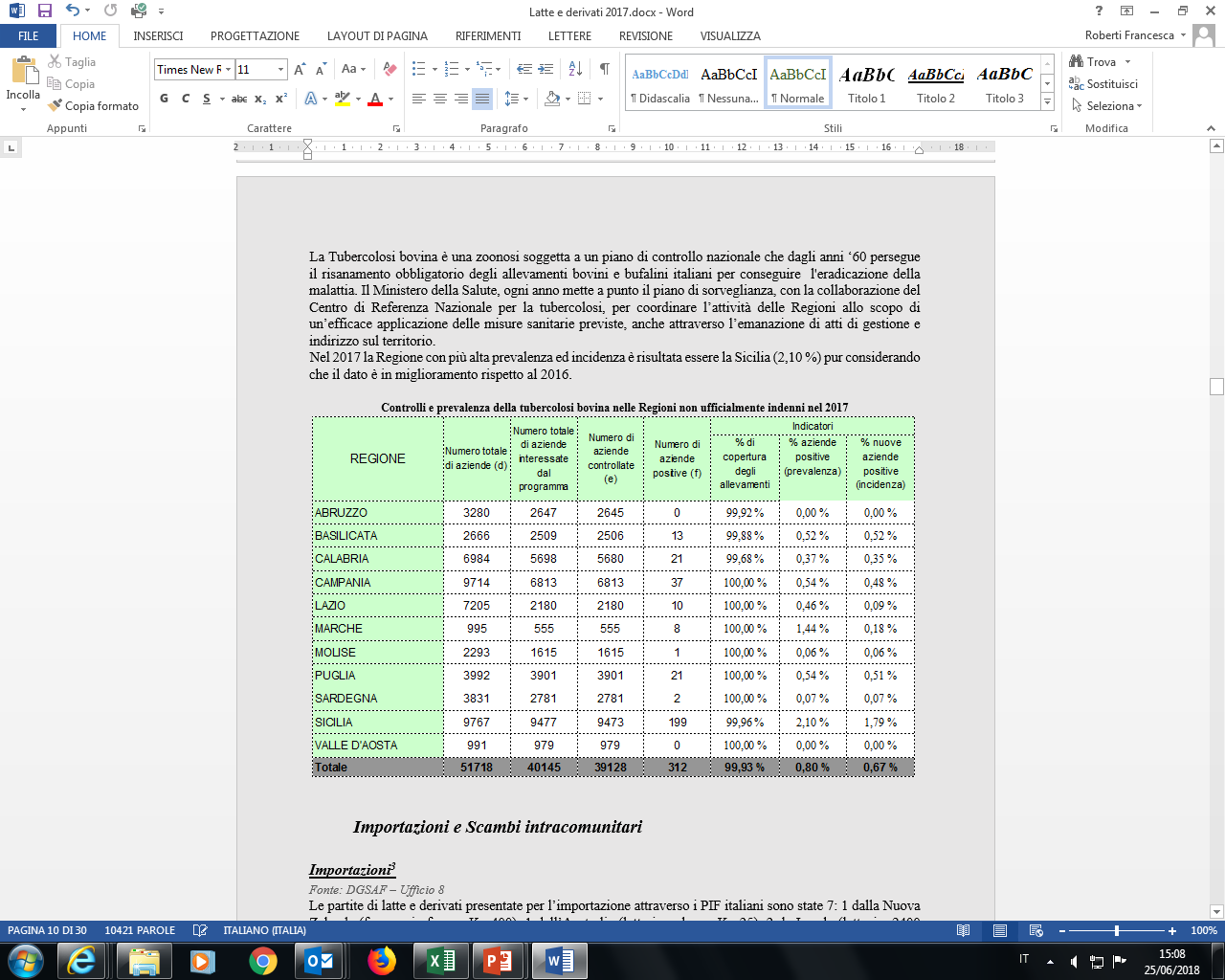 Piano nazionale di controllo della tubercolosi bovina e bufalina
Importazione
Prodotti alimentari
Le partite di latte e derivati presentate per l’importazione attraverso i PIF italiani sono state 7: 1 dalla Nuova Zelanda (formaggio fresco, Kg 400), 1 dall’Australia (latte in polvere, Kg 25), 2 da Israele (lattosio, 2400 Kg), 1 dall’Iran (colostro ovino 42,4 Kg), 1 dall’India (latte e crema di latte, 117 Kg) e 1 dall’Indonesia (formaggio in polvere, Kg 690). Di tali partite solo 4 sono state ammesse all’importazione mentre le partite provenienti da Iran, India e Indonesia sono state respinte in quanto Paesi non autorizzati a spedire tali prodotti in UE.
Tutte le partite sono state sottoposte a controllo documentale e su tutte le partite ammesse al mercato UE è stata condotta l’ispezione veterinaria (controllo fisico), mentre non sono stati effettuati esami di laboratorio.
Nel corso del 2017 sono state introdotte in Italia da Paesi UE 553.677 partite di latte e prodotti derivati dal latte per un totale di 2.738.230 tonnellate. 
Di tali partite, 1.152 sono state sottoposte a controlli documentali/fisici e 549 a controllo di laboratorio. 
E’ stata riscontra 1 sola irregolarità per la presenza di E. Coli O26 per la quale si è proceduto alla distruzione della partita.
Nei grafici seguenti sono illustrati i flussi commerciali con quantità (ton) e provenienze UE di latte e derivati del latte nel 2017.
Scambi intracomunitari
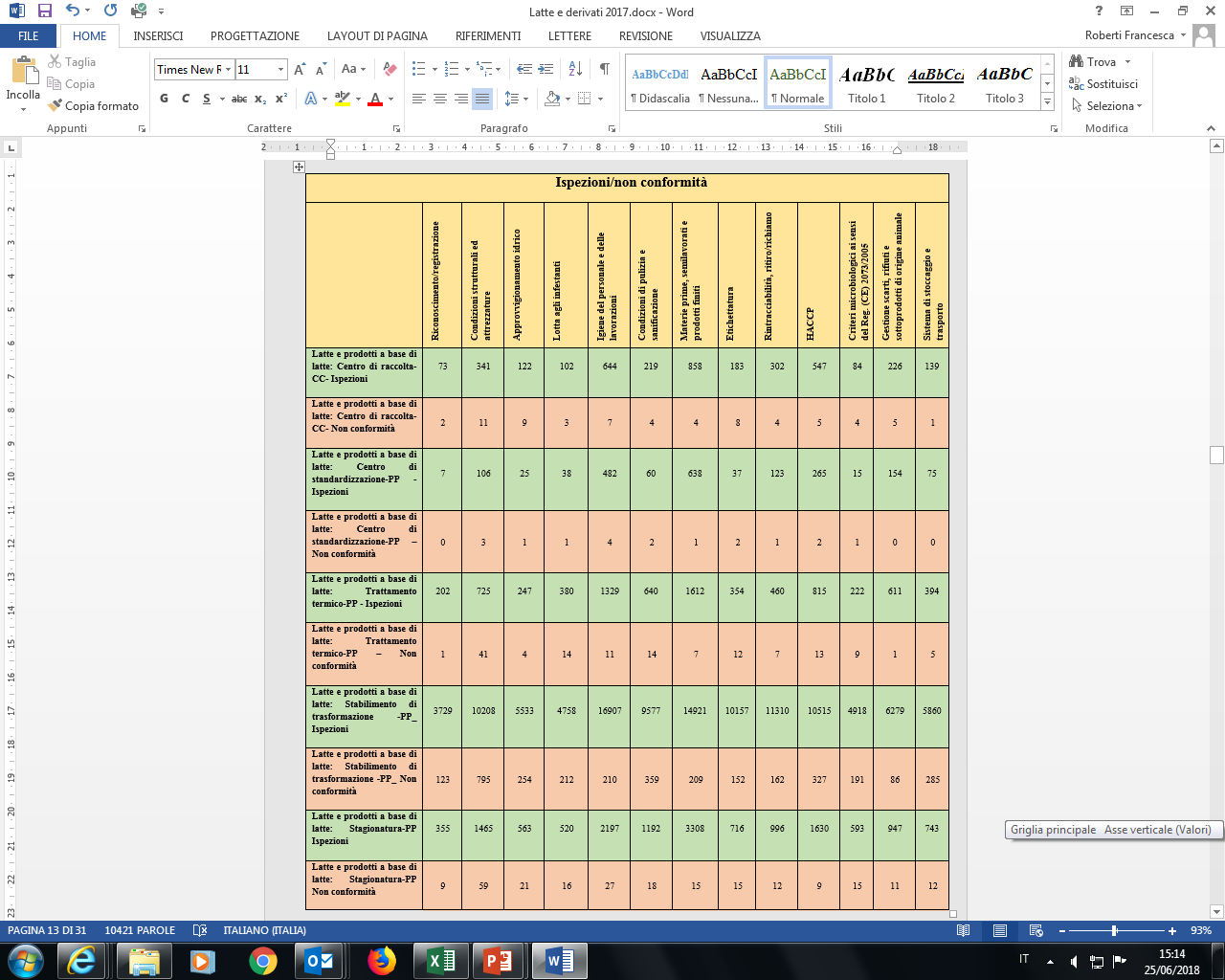 Alimenti di origine animale 
Ispezioni e audit delle autorità regionali e locali 
sugli stabilimenti riconosciuti
Ispezioni
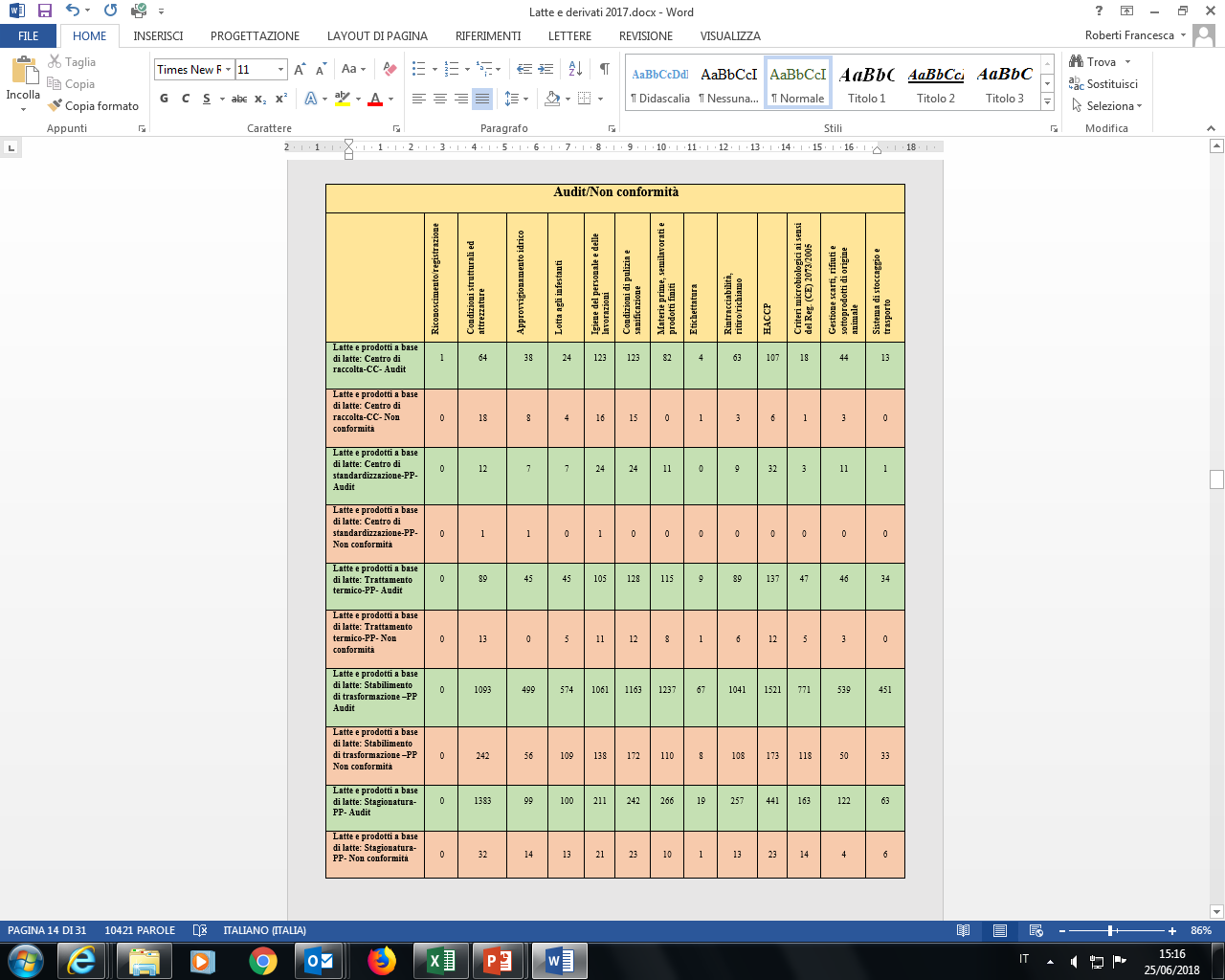 Alimenti di origine animale 
Ispezioni e audit delle autorità regionali e locali 
sugli stabilimenti riconosciuti
AUDIT
Controlli ufficiali sulla qualità merceologica 
di alimenti e bevande generici, da agricoltura biologica, produzioni DOP,  IGP e STG 
ICQRF
I principali illeciti accertati hanno riguardato:

Illecito utilizzo di acido deidroacetico come agente di rivestimento sulla crosta dei formaggi
Formaggi generici, e talora anche formaggi a DOP contenenti, conservanti non consentiti o non dichiarati
Formaggi pecorini e bufalini risultati all’analisi aggiunti di latte vaccino
Formaggi a pasta filata e burro contenenti grassi estranei al latte
Violazioni delle norme di etichettatura e presentazione dei prodotti lattiero caseari per omissioni di indicazioni obbligatorie, irregolare utilizzo di indicazioni facoltative, impiego ingannevole della designazione di origine
Mancata adozione di idoneo sistema di tracciabilità del latte di bufala
Mozzarella di Bufala Campana DOP ottenute con aggiunta di latte vaccino;
Formaggi DOP contenenti, conservanti non consentiti o non dichiarati;
Non conformità gravi nel piano di controllo dei formaggi a DOP.
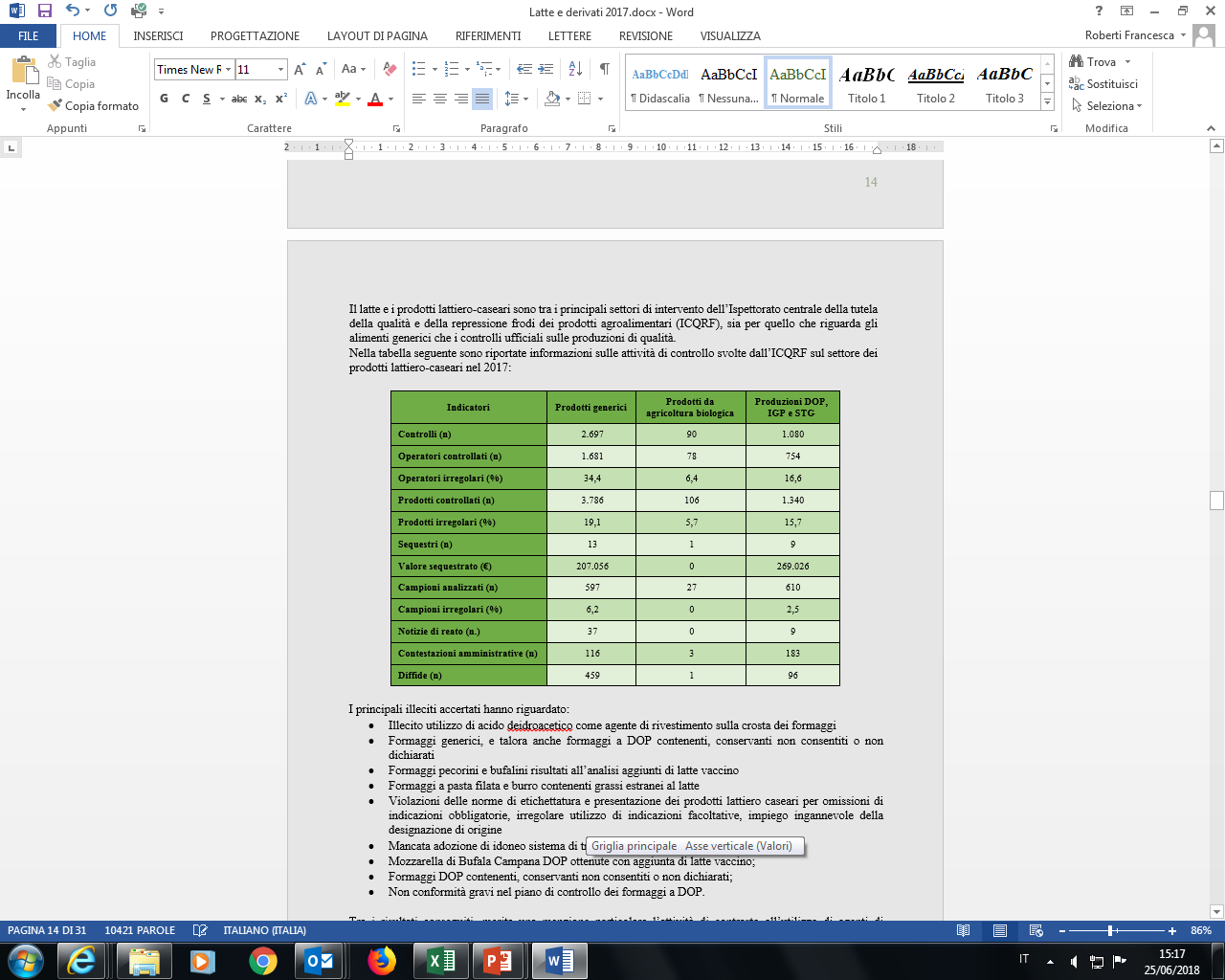 Piano Micotossine
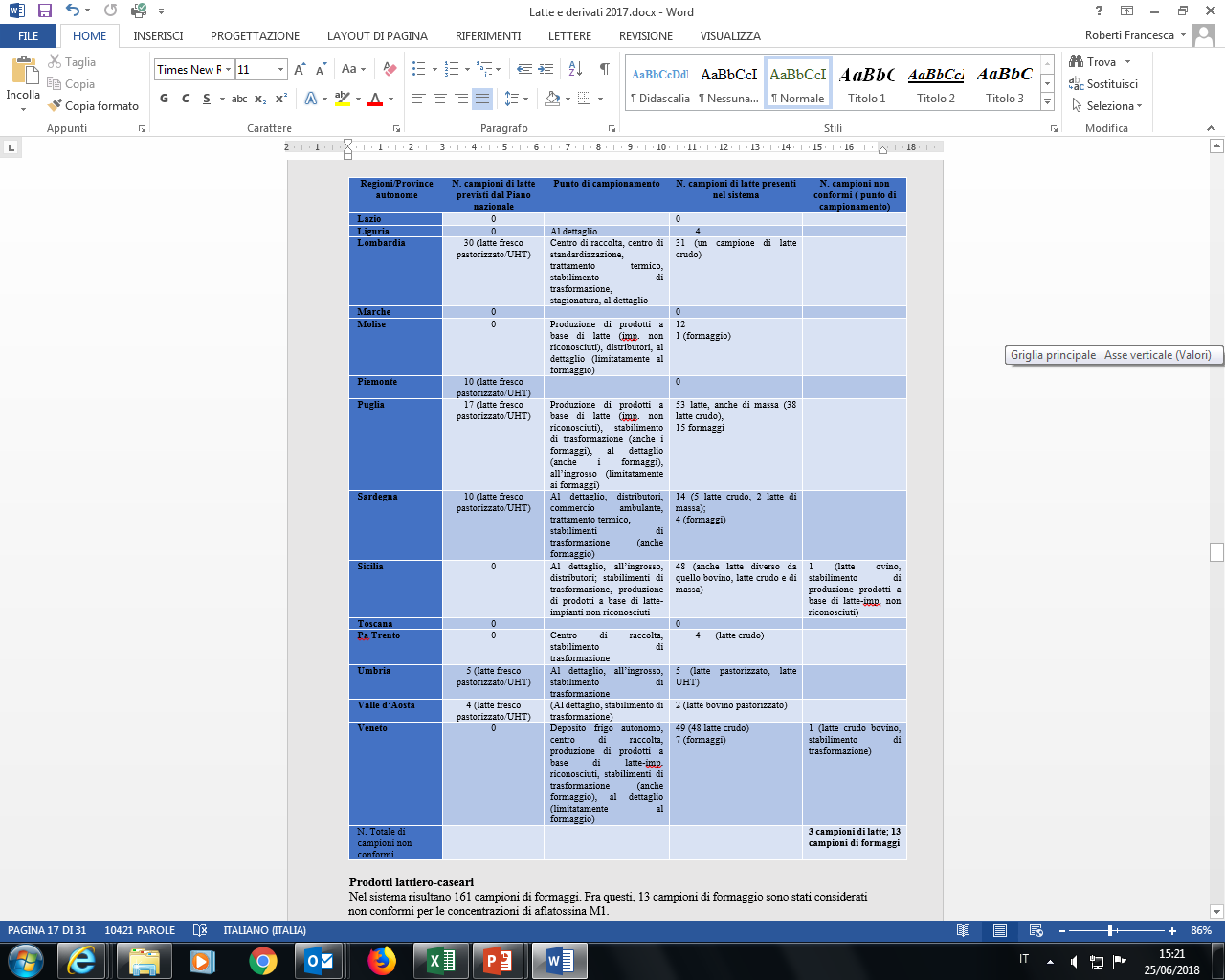 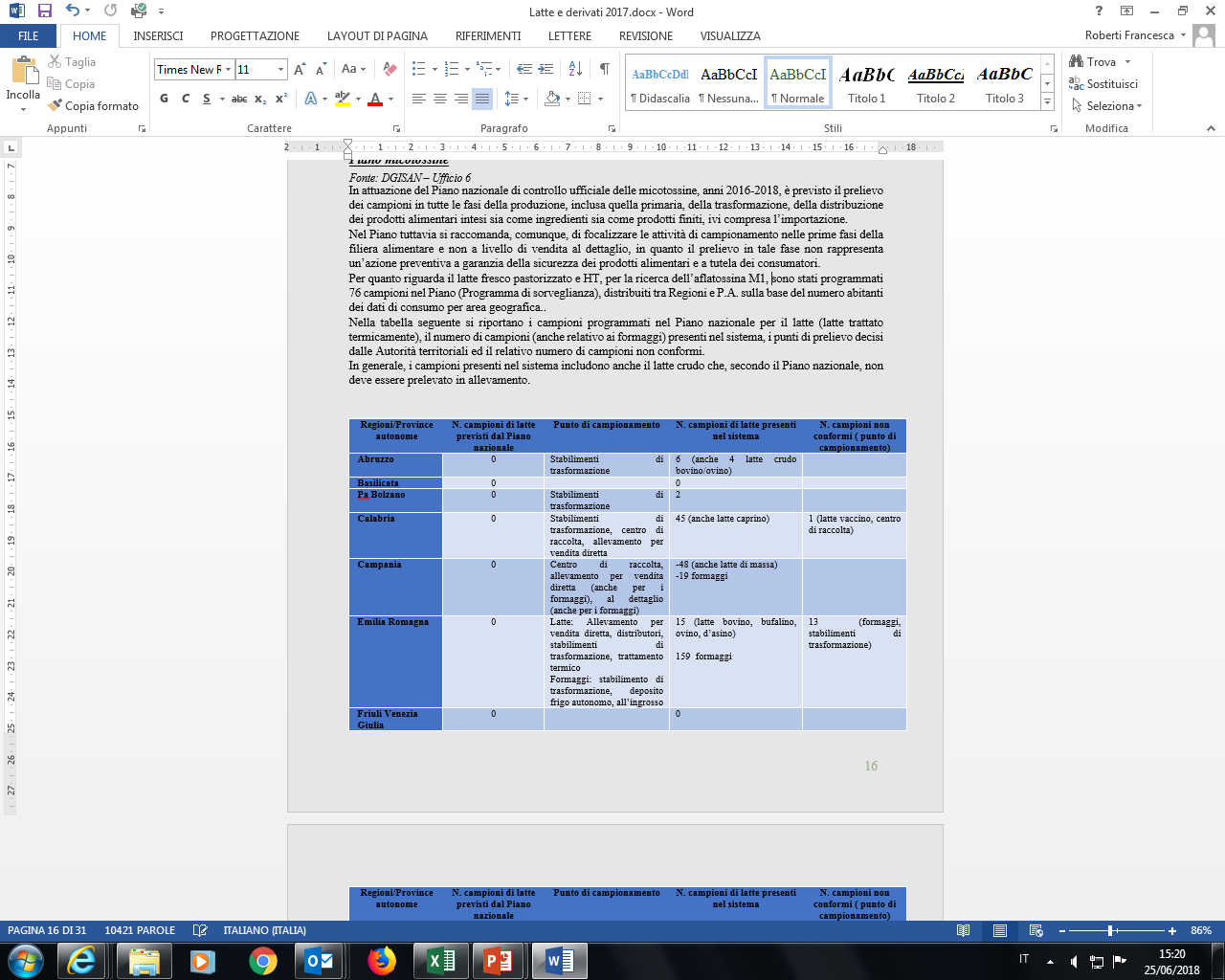 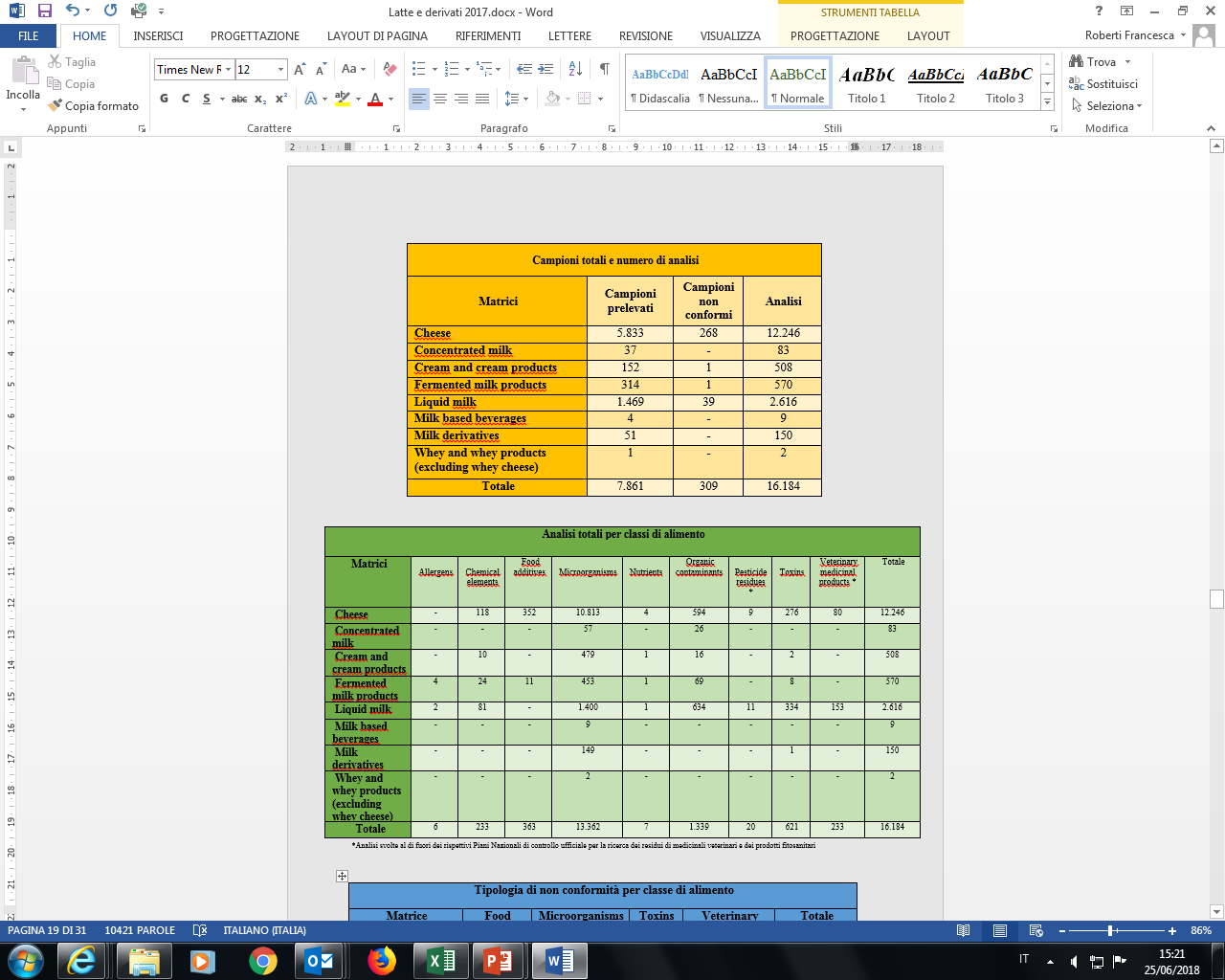 Piano di Vigilanza e controllo alimenti e bevande
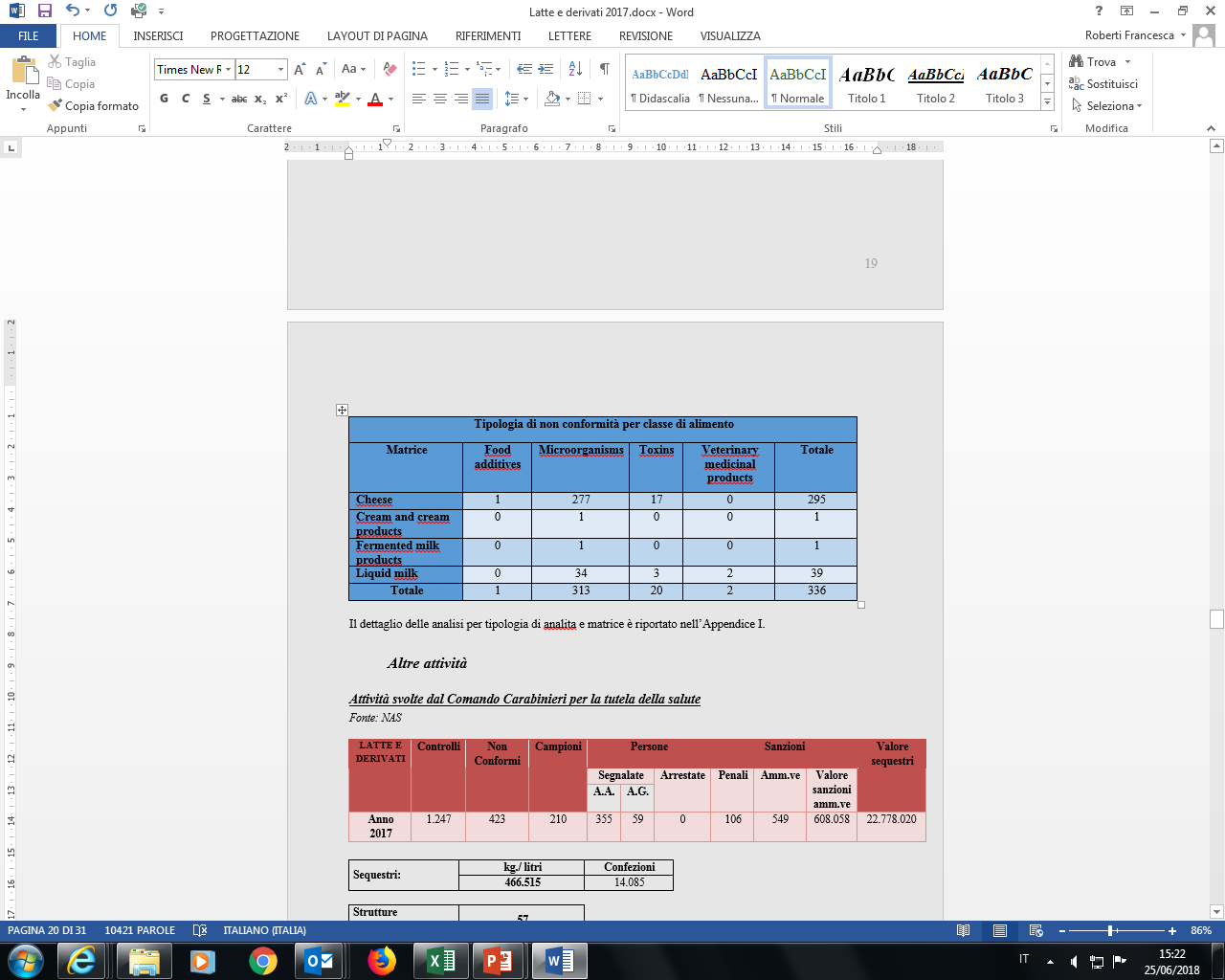 CC Tutela Salute
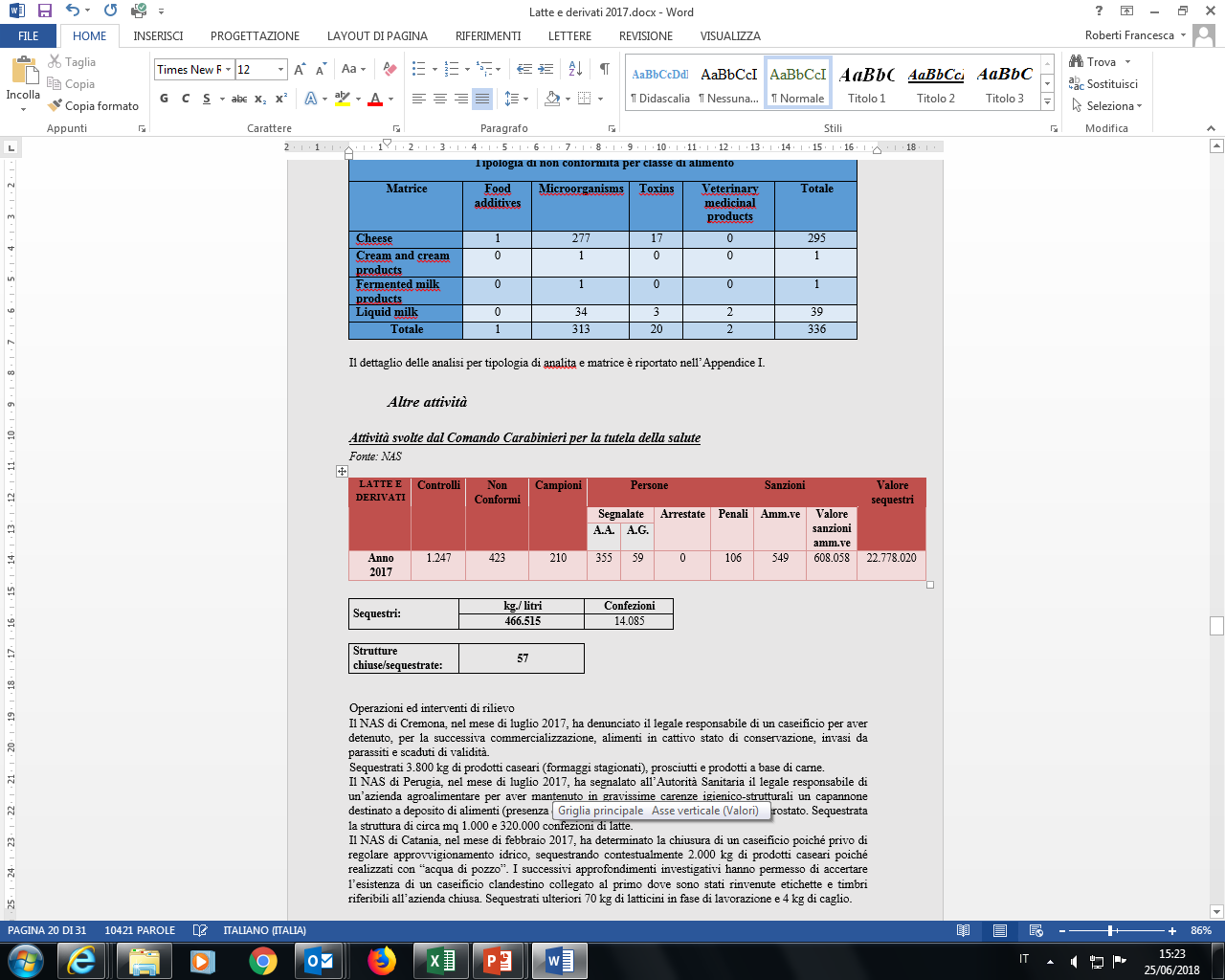 Altre attività: 5870 kg prodotti caseari, 320000 confezioni di latte, 4 kg caglio, 7250 kg latte in polvere.
CC Tutela Agroalimentare
gennaio 2017, sequestrati 4.974 kg di cagliata di latte e 100 kg di prodotti caseari privi di rintracciabilità, contestate sanzioni per 3.000 euro;
 febbraio 2017, sequestrati 1.120 kg di cagliata di latte e 300 kg di prodotti caseari, contestate sanzioni per 2.000 euro, e denunciate 3 persone per truffa;
marzo 2017, sequestrati 44 kg di mozzarelle sfuse di latte di bufala, 10 kg di mozzarelle di  latte vaccino e 308 kg di Asiago Pressato privo di lotto, contestando sanzioni per 4.500 euro;
aprile 2017, sequestrati oltre 1,26 tonnellate di latte di Asina liofilizzato destinato alla produzione di 1.800 lt di latte destinati all’infanzia, sanzioni per 1.500 euro;
maggio 2017, sequestrati circa 80 kg di mozzarella di latte di bufala nonché 3.875 buste per il confezionamento recanti illecitamente i loghi del consorzio della “Mozzarella di Bufala Campana DOP”, oltre a 7,2 tonnellate di omogeneizzati biologici con indebita menzione di “Parmigiano Reggiano DOP”, pari a circa 45.000 confezioni,  contestando sanzioni per complessivi 11.000,00 euro;
CC Tutela Agroalimentare
giugno 2017, sequestrati circa 60 kg di “Parmigiano Reggiano DOP”, poiché riscontrati assenti alcuni requisiti previsti dal disciplinare di produzione e 54 kg di mozzarella di bufala evocante il marchio di tutela nonché 3.875 buste per il confezionamento recanti illecitamente i loghi del consorzio della “Mozzarella di Bufala Campana DOP” ,  contestando sanzioni per complessivi 4.000,00 euro;
luglio 2017, sequestrati 3.886 confezioni di crema di formaggio, pari a kg 3.109, utilizzando formaggio generico in sostituzione del “Parmigiano Reggiano DOP” e  1.612 kg di formaggi vari privi di rintracciabilità,  contestando sanzioni per complessivi 1.500,00 euro e denunciando una persona per frode in commercio;
settembre 2017, sequestrati circa 1.080 kg di mozzarella per etichettatura non conforme,  contestando sanzioni per complessivi 3.200,00 euro;
ottobre- novembre 2017, sequestrati circa 10 kg di burrata di bufala nonché 46.870 buste per il confezionamento recanti illecitamente i loghi del consorzio della “Mozzarella di Bufala Campana DOP”,  contestando sanzioni per complessivi 12.000,00 euro e denunciando una persona per frode nell’esercizio del commercio.
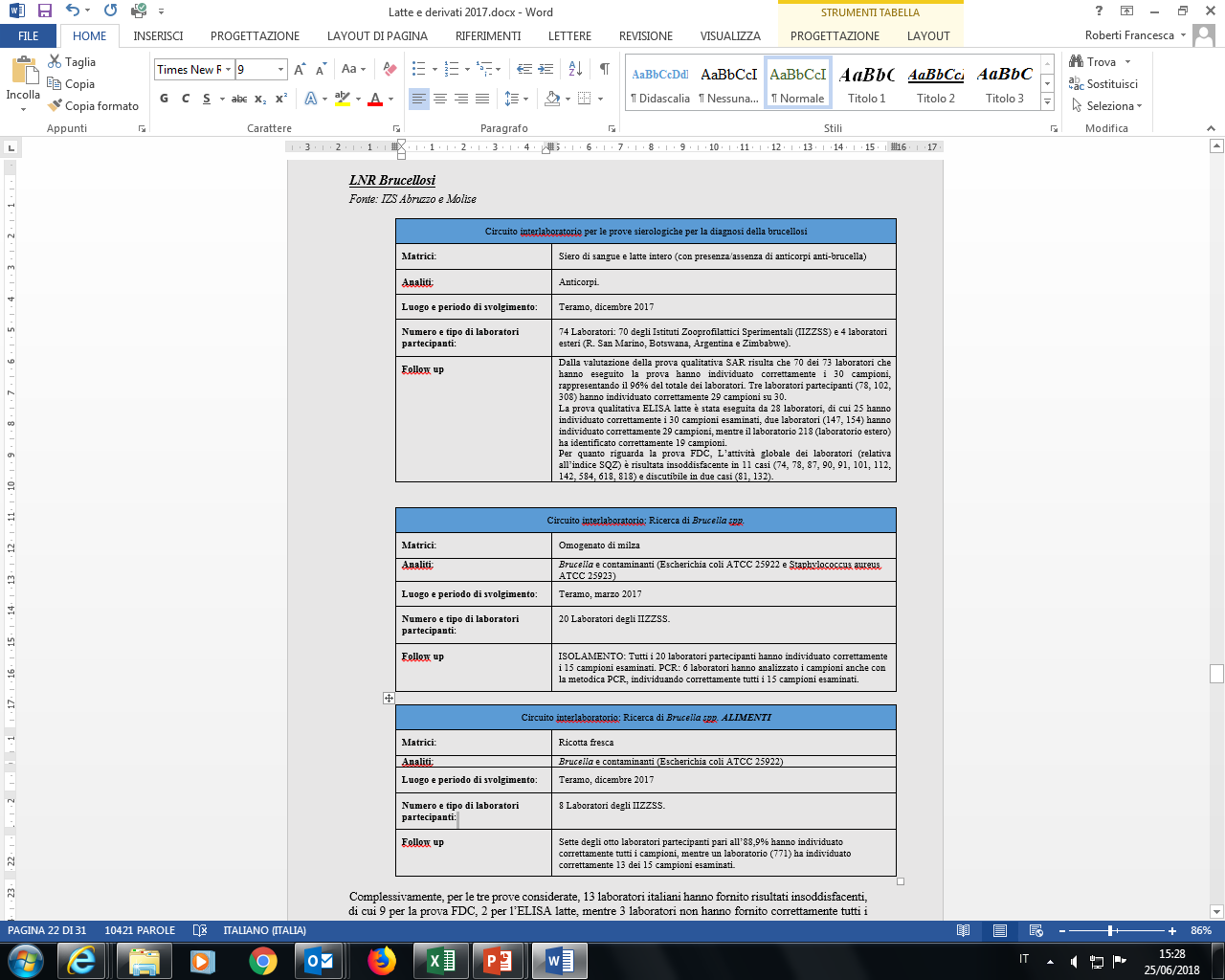 LNR Brucellosi - IZS Abruzzo e Molise
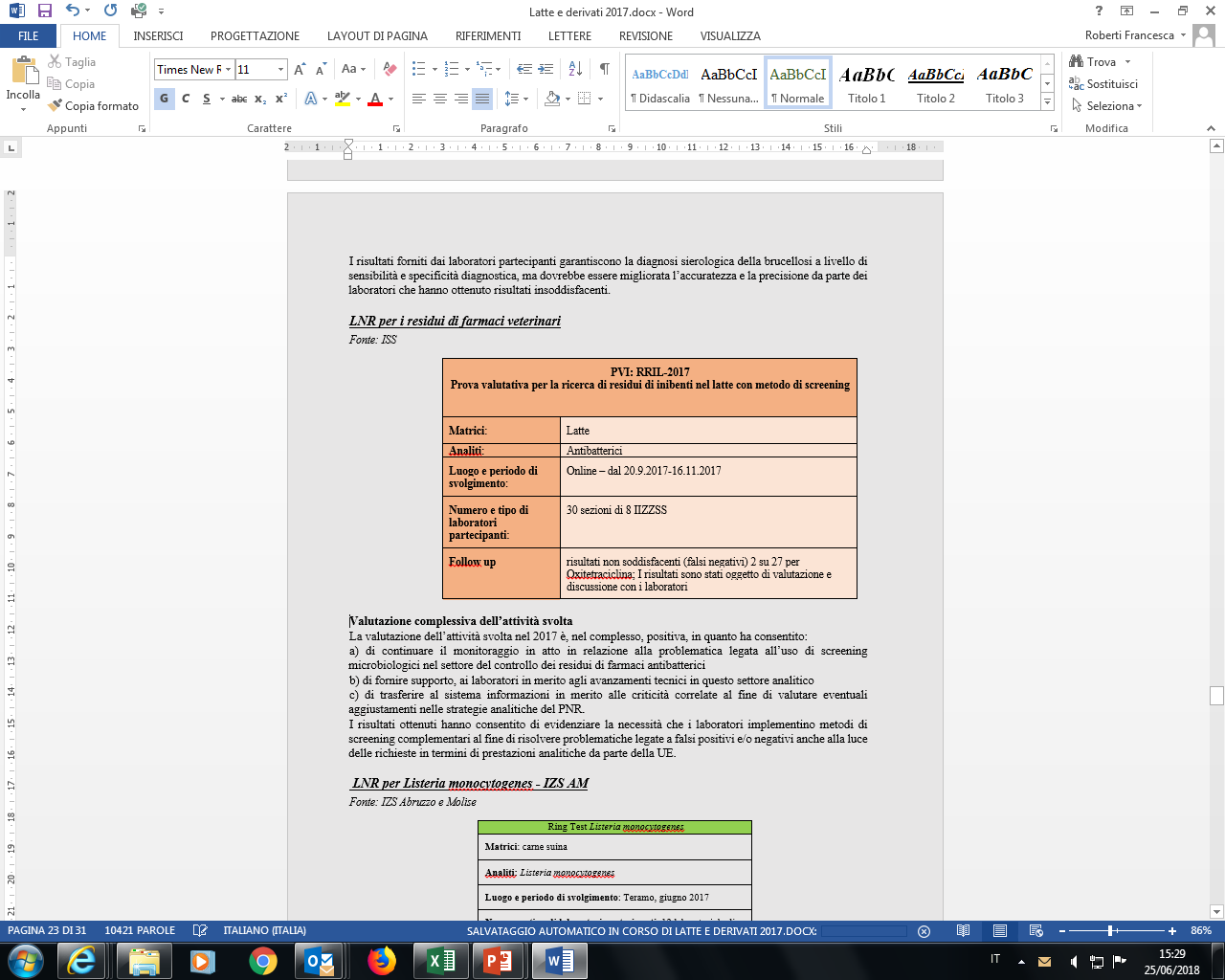 LNR Listeria monocytogenes 
IZS Abruzzo e Molise
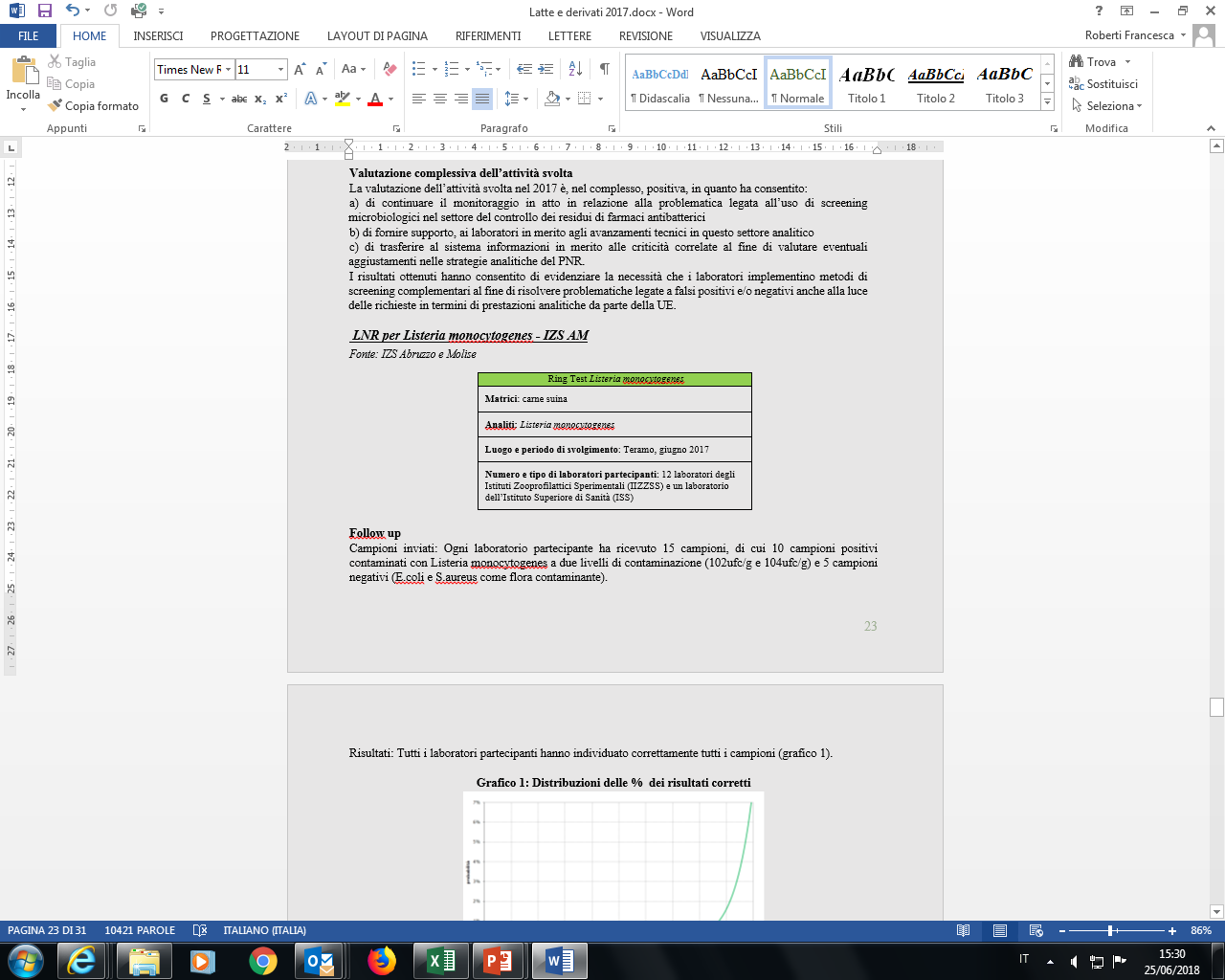 LNR 
per gli stafilococchi coagulasi positivi, incluso S. aureus 
IZS 
Piemonte, Liguria e Val d'Aosta
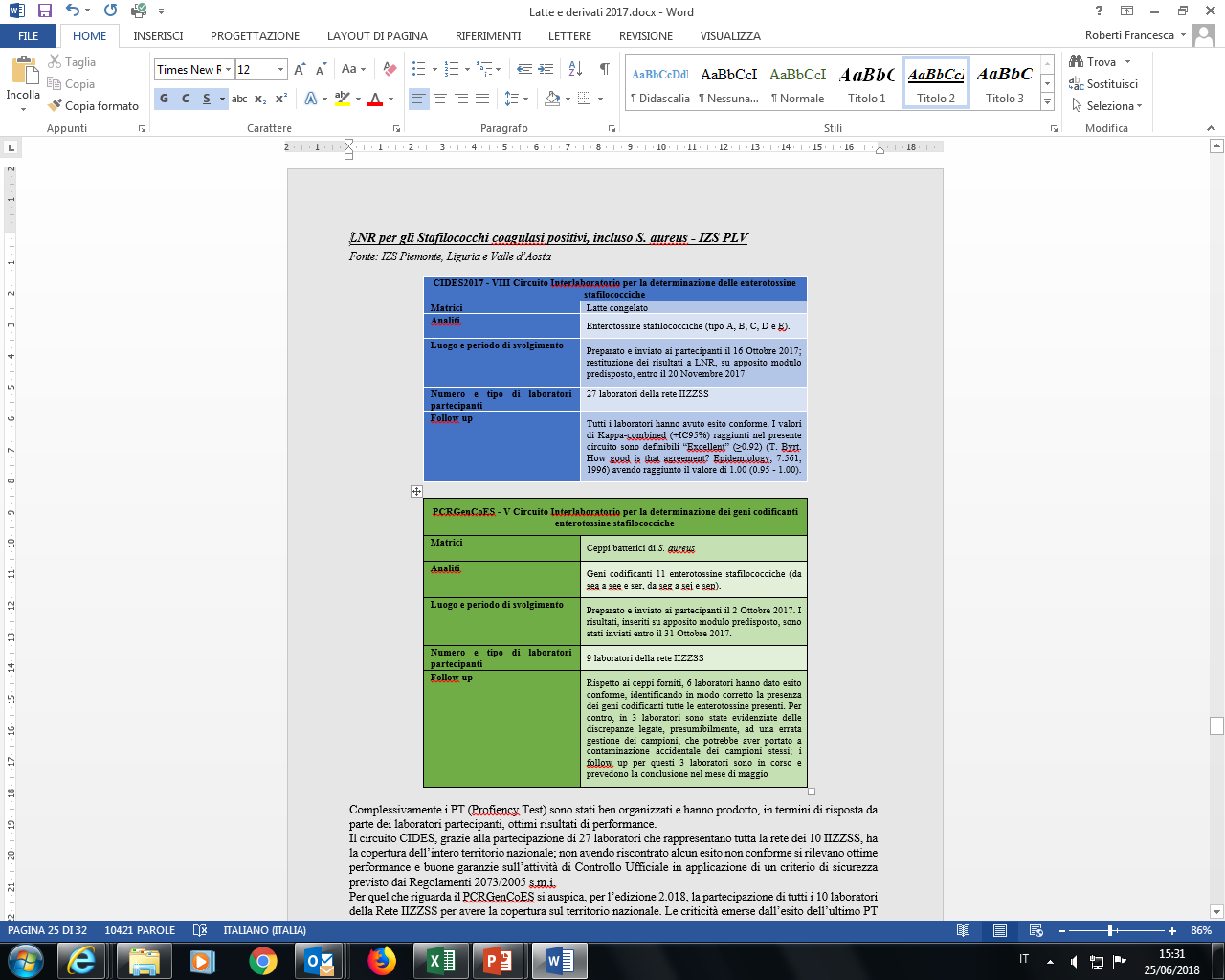 Audit 
su Autorità competenti
Nel 2017 sono stati realizzati 8 audit nel settore “latte e derivati” (1 Basilicata, 1 Lazio, 1 Lombardia, , 1 Marche, 1 Molise, 1 P.A. Bolzano,  1  Veneto ed 1 del Ministero nel Friuli Venezia Giulia ) per valutare il sistema di controllo ufficiale adottato dalle Autorità Competenti.
Di seguito si riportano le principali azioni correttive comunicate dalle Autorità competenti regionali e adottate dalle ASL a seguito delle criticità evidenziate nel corso degli audit ricevuti:

sono state predisposte procedure per i personale che esegue i controlli ufficiali, per la gestione dei controlli su stabilimenti sospesi e per la verifica dell’efficacia dei controlli ufficiali (Basilicata);      
sono state predisposte procedure per garantire che la scelta degli OSA da sottoporre ai controlli ufficiali tenga sempre conto della categorizzazione e valutazione del rischio degli stessi (Molise); 
programmazione, a cura della Regione, di un nuovo ciclo di audit sullo specifico settore latte nell’arco del prossimo biennio (Ministero nel Friuli Venezia Giulia);  
a partire gennaio 2018, tutte le anagrafiche relative alle imprese registrate ex Reg. CE/852/2004 saranno trasferite  nel  nuovo sistema informativo SICER della Regione Friuli Venezia Giulia. Tale sistema inoltre consente di programmare, verificare, monitorare nel tempo e raccogliere in maniera esaustiva l’attività di controllo ufficiale erogata. (Ministero nel Friuli Venezia Giulia);
nel 2018 la Regione FVG organizzerà un corso di formazione ed addestramento per il controllo ufficiale nella filiera alimentare e nella sanità pubblica veterinaria.
Sono pervenute 71 segnalazioni su prodotti a base di latte e derivati. I rischi maggiormente riscontrati sono di natura microbiologica (51), le principali contaminazioni sono: Listeria m. (25), e Salmonella (8). L’origine dei prodotti notificati è varia, ma il Paese col maggior numero di segnalazioni è la Francia (26), seguita dall’Italia (6). 
In particolare le notifiche che hanno riguardato i prodotti di origine italiana si riferiscono a Listeria monocitogenes in formaggi (3), mentre gli altri 4 riguardano presenza di cloxacillina in latte di capra, presenza di allergene non dichiarato in yogurt, presenza di E. coli in burrata e presenza di alti livelli di piombo in latte di pecora.
RASFF
Attività di controllo a carattere regionale 
 
Controllo e sorveglianza per l'Agalassia contagiosa ovi-caprina (Lombardia)

Sorveglianza sul Coli VTEC in prodotti a base di latte (Lombardia)
 
Sorveglianza per Streptococcus agalactiae nel latte di stalla(Lombardia) 

Piano di controllo sulla qualità igienica dei prodotti a base di latte ottenuti nei caseifici degli alpeggi della regione Lombardia 

PPL Prodotti Lattiero Caseari di Malga (Friuli Venezia Giulia)
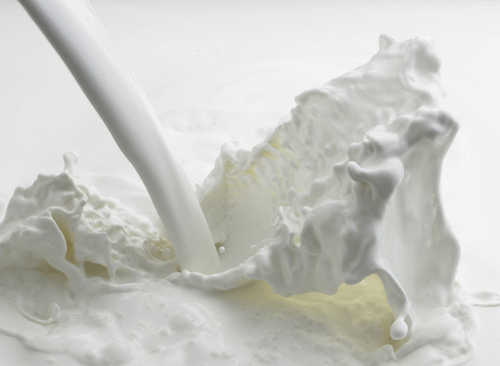